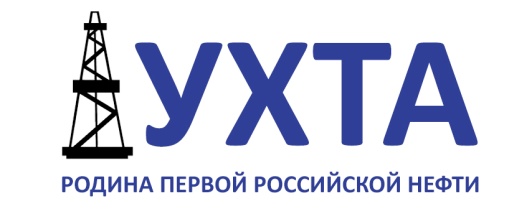 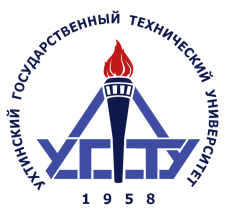 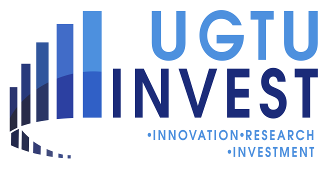 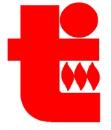 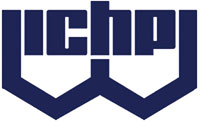 Разработка технологии Утилизации
Природного и  попутного нефтяного газа на удаленных, в том числе арктических,месторождениях с производствомсинтетических жидких топлив
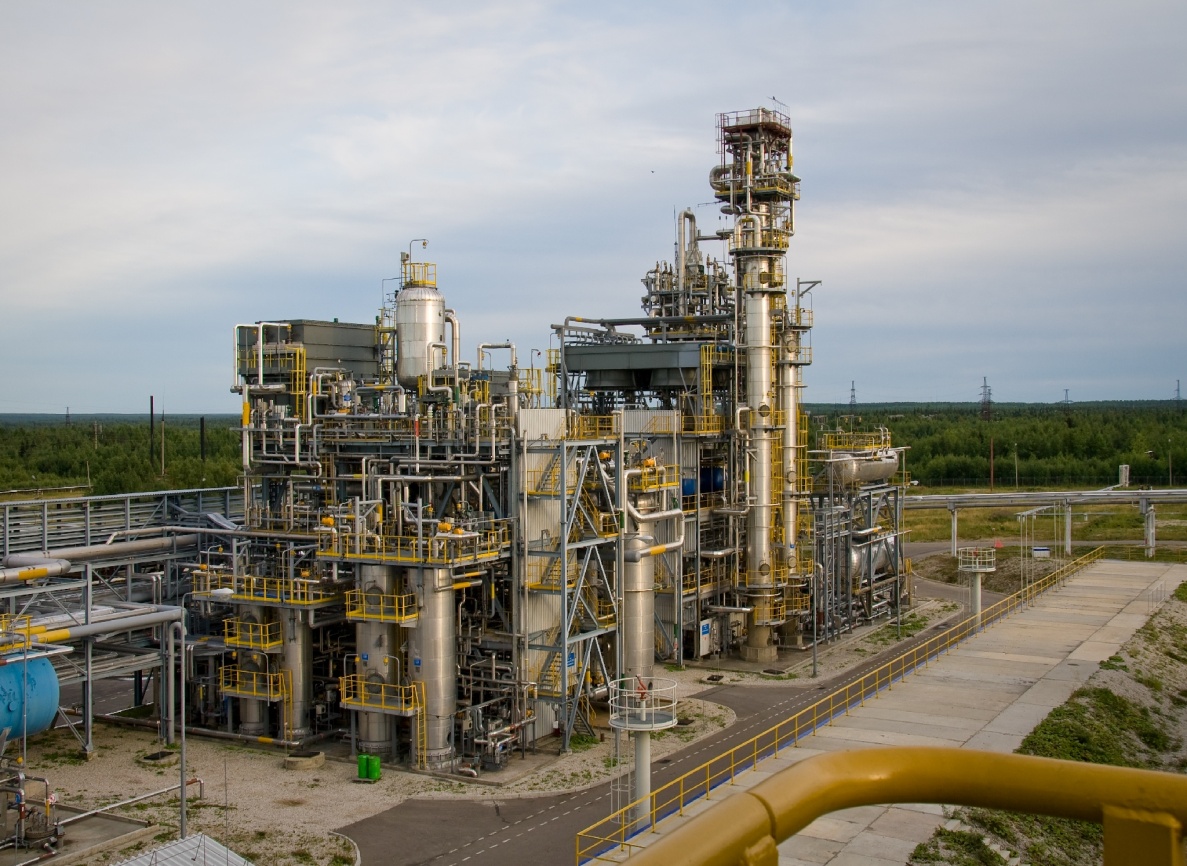 Лищинер Иосиф Израилевич
Заведующий лабораторией
Объединенный институт высоких температур РАН
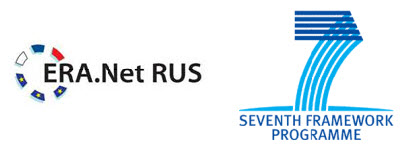 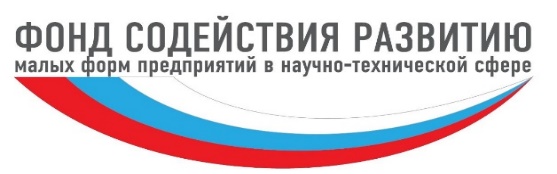 GTL: ОСНОВНЫЕ ТЕХНОЛОГИЧЕСКИЕ РЕШЕНИЯ
1
Шаг 1. Пр-во синтез-газа
GTL
2
3
Природный газ
Шаг 3.  Переработка
Шаг 2. Фишер-Тропш
Дизель
Нафта
ГСМ
Газ-в-химию (GTC)
Метанол
ДМЭ, олефины, бензин
Моторные присадки
Прочее
ЗАРУБЕЖНЫЕ И ОТЕЧЕСТВЕННЫЕ ИССЛЕДОВАНИЯ
В последние годы в нашей стране и за рубежом начато создание малогабаритных и модульных установок GTL. 
Малогабаритные установки XTL разрабатывают в основном при условии минимизации количества стадий процесса с целью уменьшить количество оборудования и, в конечном счете, капитальные вложения. Основными областями их применения являются, в основном, переработка попутного нефтяного газа и, в малой степени, биомассы.
 
Компании Velocys (США), Compact GTL (США) и Novargy (Испания) предлагают блочные установки, использующие микроканальные технологии для миниатюризации реакторов. 

Компании Synthroleum (США), GTL.F1 (США), Davy Process Technology (Англия), HALDOR TOPSE ( Дания) ИНФРА (Россия) и др. – малогабаритные установки, использующие традиционные технологии (трубчатые реакторы).

Развитие малогабаритных установок связано с вариативностью технологий и получаемых продуктов. В частности, продукт, производимый установками переработки попутного нефтяного газа, – синтетическая нефть (широкая фракция жидких углеводородов), моторные топлива и основа для нефтехимии.
ОСНОВНАЯ ЗАДАЧА – использование местного топлива для получения нефтепродуктов, максимальное превращение отходящих газов нефтедобычи в жидкие продукты с целью снижения штрафов. Разделения на отдельные фракции не производится. В данном случае требования к миниатюризации установок в основном связаны с оффшорной добычей нефти и эксплуатацией отдаленных и труднодоступных месторождений.
Краткое описание технологий
Получение синтетических жидких топлив (GTL)
1. Синтез Фишера-Тропша (FT).
Из-за сложности этапов пост-обработки, которые обычно проходят на НПЗ, синтез Фишера-Тропша преимущественно реализуется на крупных GTL установках. Лидеры рынка в FT-технологий Sasol и Shell.

2. Получение GTL в две ступени.
В зависимости от условий процесса можно смещать конверсию метанола к образованию преимущественно бензина или дизельного топлива. Технологии для цепочек “метанол в синтетическое топлива” коммерциализированны компаниями Mobil и Lurgi, но только для крупных установок и HALDOR TOPSE процесс Tigas .

3. Получение GTL в одном реакторе с применением полифункциональных катализаторов – цель экспериментальных исследований, в рамках проекта.
Сравнительные данные для процессов конверсии синтез-газа в углеводороды и метанол
5
Одностадийное получение углеводородов из синтез газа на полифункциональном катализаторе.


 
Экспериментальный образец синтезированного нами бифункционального катализатора получения оксигенатов с преимущественным образованием ДМЭ-  состава -
        ZnO ; СuO ; Al2О3 

Экспериментальный образец синтезированного нами катализатора конверсии оксигенатов в жидкие синтетические топлива на основе высококремнеземного цеолита типа ZSM-5
6
.
Профиль температур по слою катализатора в экспериментах: 1 - (W=100 ч-1. Т3ад= 2100С), 2 - (W=4000 ч-1. Т3ад= 2500С).
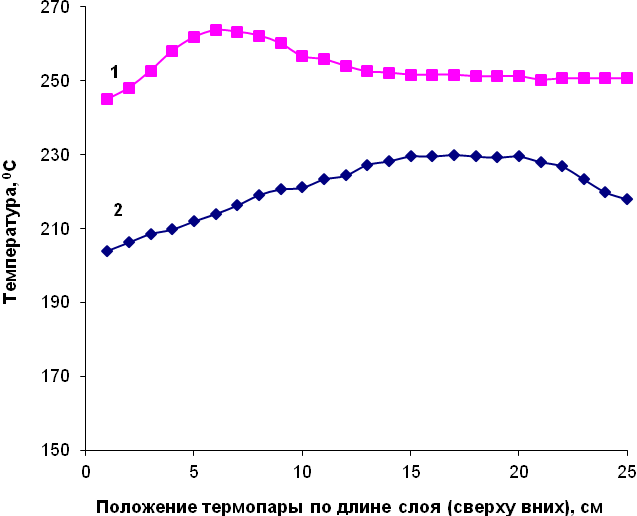 7
Групповой анализ бензина
8
ИМЕЮЩИЙСЯ НАУЧНО-ТЕХНИЧЕСКИЙ ЗАДЕЛ
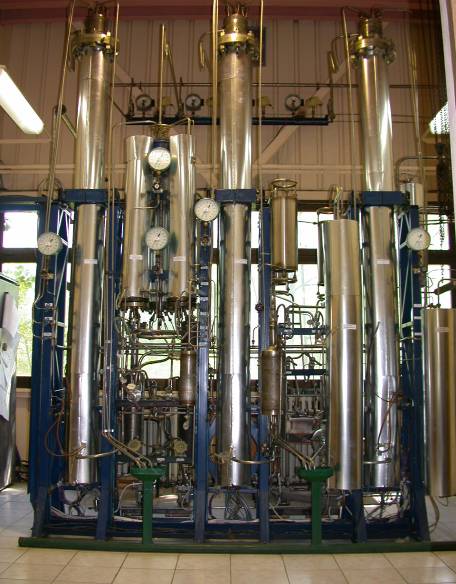 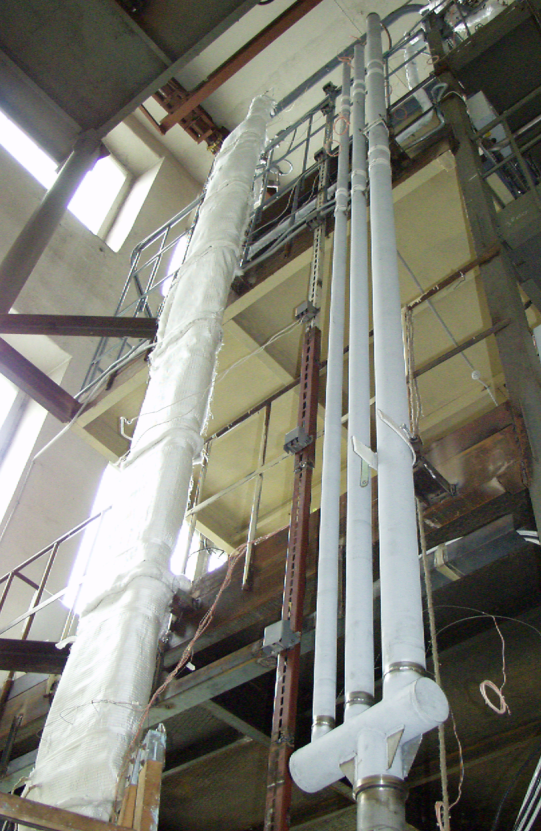 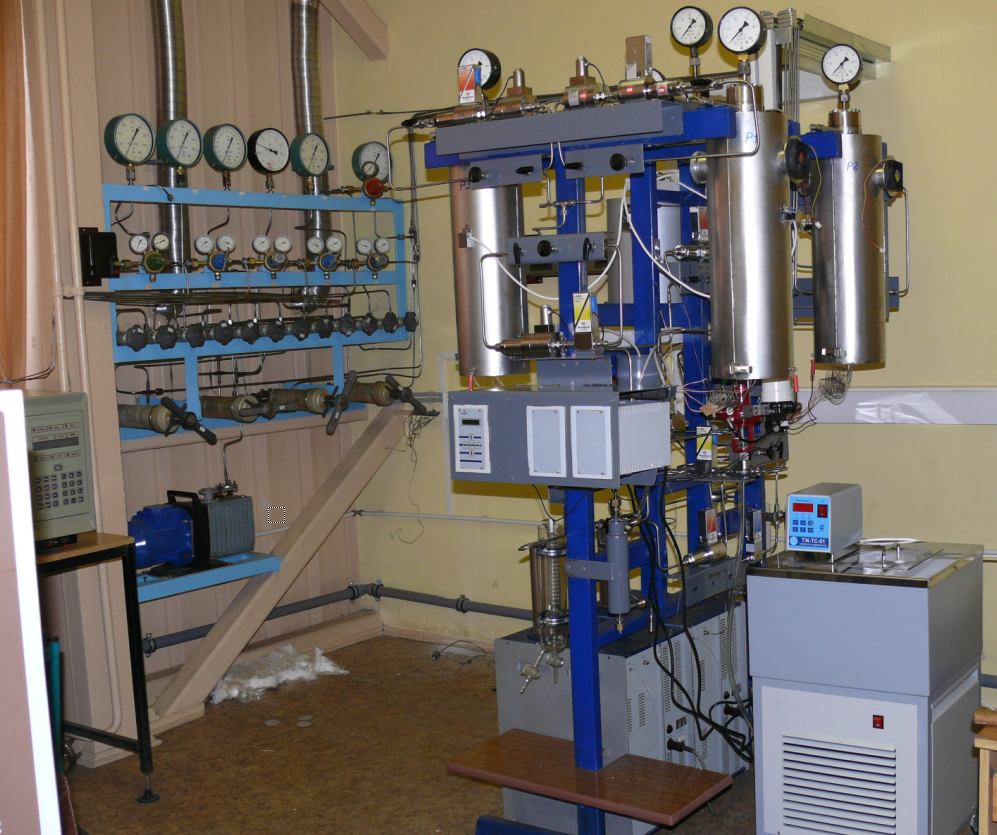 2007. Установка заправки
 тепловых труб
2005 г. Лабораторная установка получения бензина,  метанола, легкой нафты
2004 г. Пилотная установка получения метанола по каскадной схеме 1000 л в сутки
ЭКСПЕРИМЕНТАЛЬНЫЙ РЕАКТОР СИНТЕЗА МЕТАНОЛА С ПРИМЕНЕНИЕМ ТЕПЛОВЫХ ТРУБ 2015-2016 г.РЕЗУЛЬТАТ РАБОТЫ - ИЗГОТОВЛЕН НОВЫЙ ИЗОТЕРМИЧЕСКИЙ РЕАКТОР
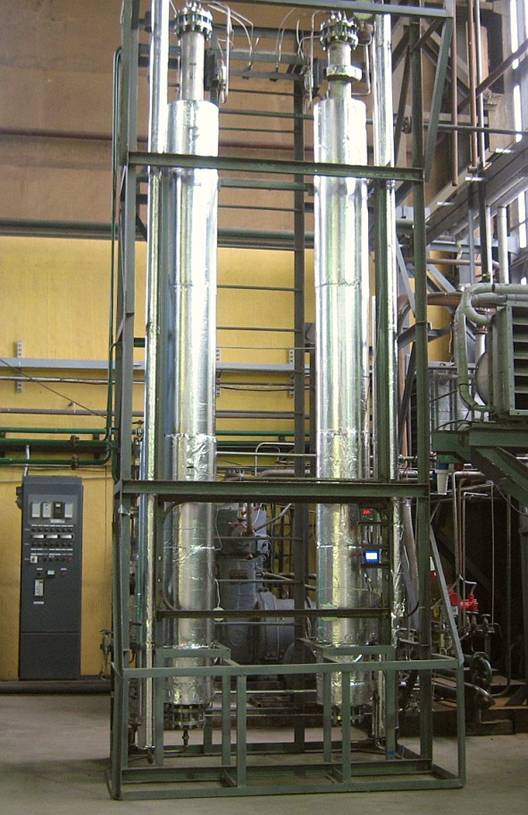 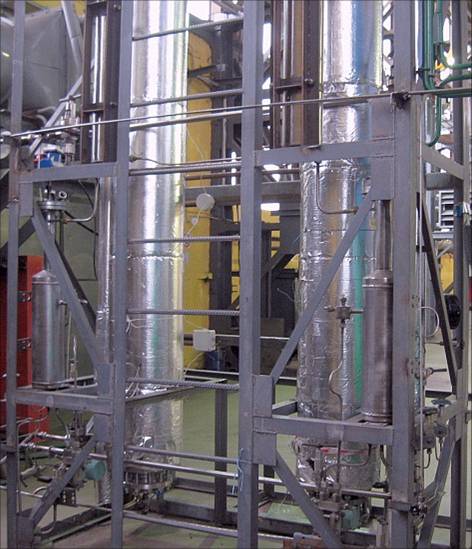 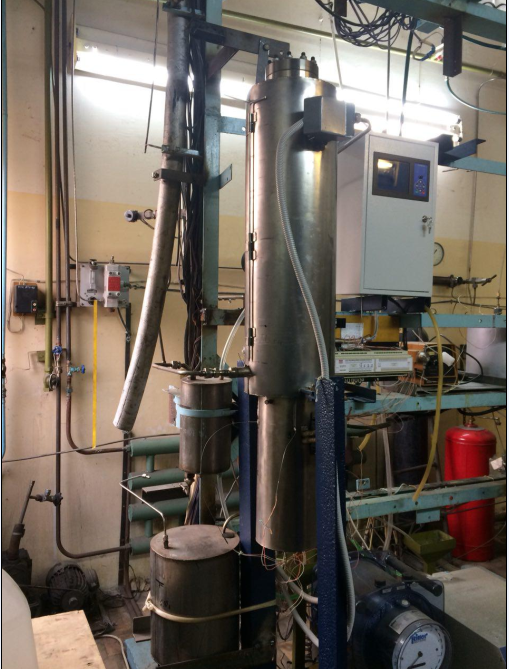 11
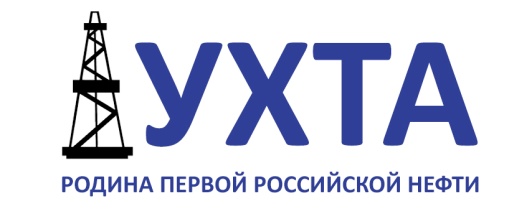 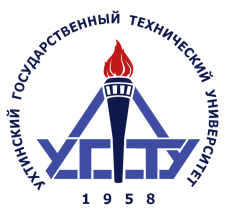 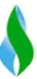 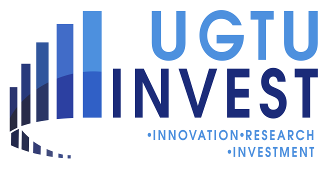 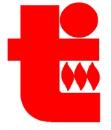 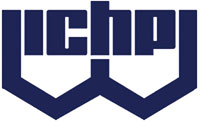 Спасибо за внимание Авторы  Лищинер И.И., Малова О.В., Буслаев Г.В., Пименов А.П.
12